Duty to Disclose
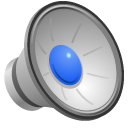 Just as Silence is not  acceptance (except when it is), silence is not misrepresentation (except when it is) – When there is a duty to disclose
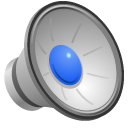 ObDe v. SCHLEMEYER
When is there a duty to disclose prior termite infestation  before the closing of a real estate transaction?
Read the rule enunciated in Perkins at 550.
Professor Keeton who is quoted is the author of a casebook on Torts.  Isn’t Perkins applying a tort doctrine?  
See note 2 for limitation on the duty to disclose in contract settings (knowledge and material impact).

Warranties are implied at law (either legislatively or judicially created) expectations for whose non-fulfillment one might sue to void the contract or find breach.
Notice how real estate brokers and used car salespeople use forms by which the buyer “voluntarily” agrees that they knew there were no representations (and the willingness of legislatures and courts to limit the value of these forms).  Like consequential damages, the duty to disclose may be a penalty default rule – of significance for those who don’t contract around it.
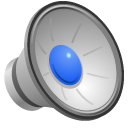 The Restatement’s Approach to the Duty to Disclose - § 161
(a) When the party has previously made an assertion that now is not in accord with the facts and that assertion reasonably induces agreement  (It was true then, but before the k is formed, it is now false).
(d) Where the duty to communicate of a fiduciary demands that the fiduciary speaks.
(c) Where there is a writing that is part of the contract and disclosure would correct a “mistake” about the contents or effects of the writing.  § 169 allows a court in certain of these contexts to “reform” (i.e., re-write) the contract to conform to the mistaken party’s understanding.
(b) Where disclosure would correct a “basic assumption” of a party and failure to disclose amounts to a failure to act in good faith and in accordance with reasonable standards of fair dealing.  - As in duress, much work is being done by g.f. and reas. stds. of f.d.
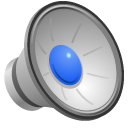 Why is the duty to disclose limited?
Imagine trying to sell your car if you had to disclose all its warts?  
Don’t we want to reward people who take initiative and discover things?  If the oil company discovers that there is oil on the Clampett’s land (by various scientific techniques), should it be able to buy the land cheap, or should it be required to send the Clampett’s to Beverly Hills?
Who is the cheapest loss avoider?  (mistake-preventer)
Shouldn’t people watch out for themselves?

But if the relationship suggests that there should be disclosure (because of understandings of g.f. and f.d.), then non-disclosure can amount to misrepresentation and allow avoidance of the contract.
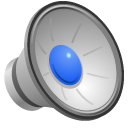